Tracking Business & Employment for Economic Development
Merissa C. Piazza
Program Manager
Center for Economic Development 
Cleveland State University 
m.c.piazza83@csuohio.edu
NNIP Conference
September 16, 2016
About the Center for Economic Development
Applied Research Center in the Maxine Goodman Levin College of Urban Affairs 
Economic Development Administration University Center 
Expertise in economic & business databases 
Indicator projects:
Fund for Our Economic Future “What Matters to Metros”
Dashboard of University as Anchor Institutions
2
[Speaker Notes: Applied Research Center with a focus on: 
Economic Development 
Entrepreneurship
Industry Analysis
Performance of Economic Clusters
Workforce Development]
Business Data Out There
Individual Businesses
Aggregate
Hoover’s (Dun & Bradstreet)*
LexisNexis*
NETS*
Reference USA/Info USA*
Quarterly Census of Employment & Wages (special permission)
Innovation Data: SBIR/STTR; Patents
Licenses
Tax Records
Occupancy Permits 
Building Permits 
Zip Code Business Patterns
* Denotes data for purchase from private company
3
[Speaker Notes: There are many different business level databases out there, some are public and some are private. 
Many of the private databases can be restrictive due to their licenses and cost prohibitive. This presentation is to give you a flavor of the data, so that you can have informed discussion when you need to use them. 

There are aggregate business data available from: 
Licenses
Tax Records
Occupancy Permits 
Building Permits 
Zip Code Business Patterns

The individual business databases out there I am familiar with are: 
Hoover’s (Dun & Bradstreet)*
LexisNexis*
NETS*
Reference USA/Info USA*
Quarterly Census of Employment & Wages (special permission)
Innovation Data: SBIR/STTR; Patents 

There are pros and cons from working with each of these databases]
Private Database Content & Usability
Information on Licensing Agreements:

Each company has their own licensing agreement and payment for the database is determined based upon the use of the data
4
[Speaker Notes: Of the three private databases it is important to understand the components of these data. 


For example: If you were going to produce counts of businesses it would be one cost, as compared to distributing a listing of companies]
Reference USA
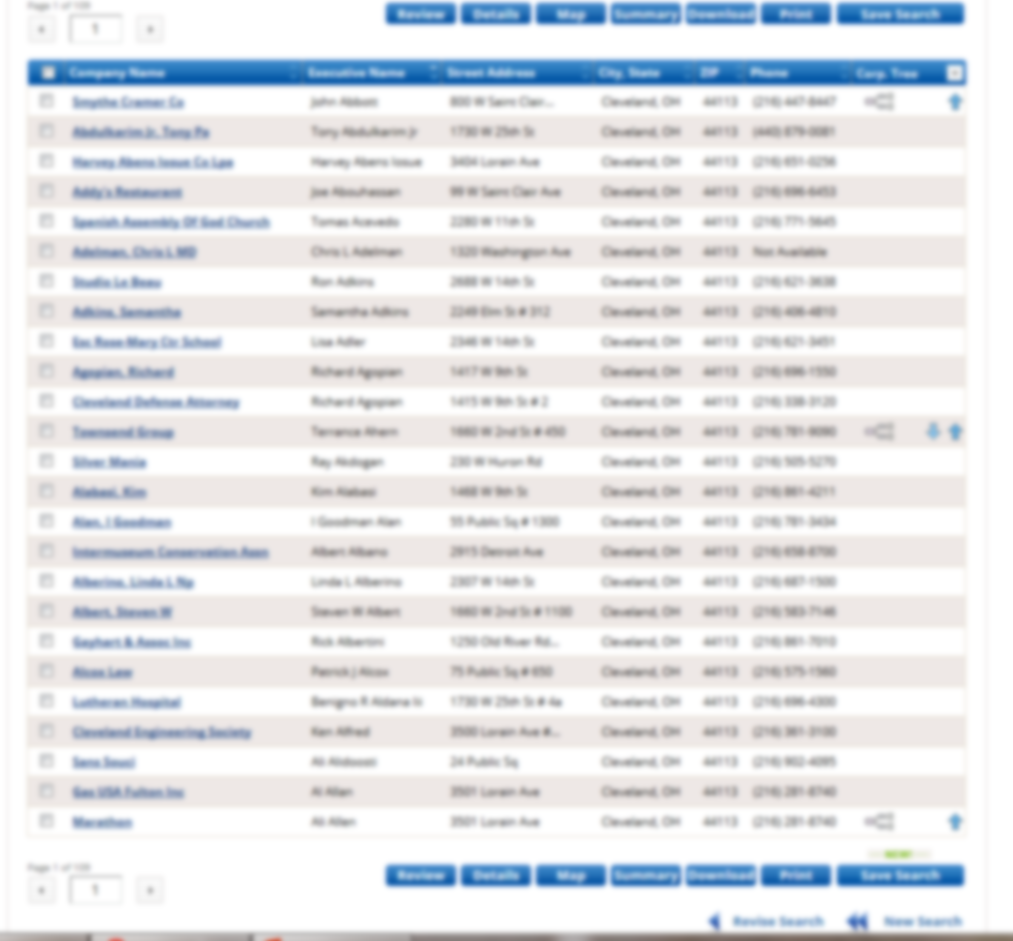 Data collected by calling establishments
Establishments maybe double counted (i.e. multiple departments in one organization)
Opening & Closings aren’t very timely 
Depending on license – may charge by record
Charge additional $ for MBE/WBE and emails
5
Lexis Nexis
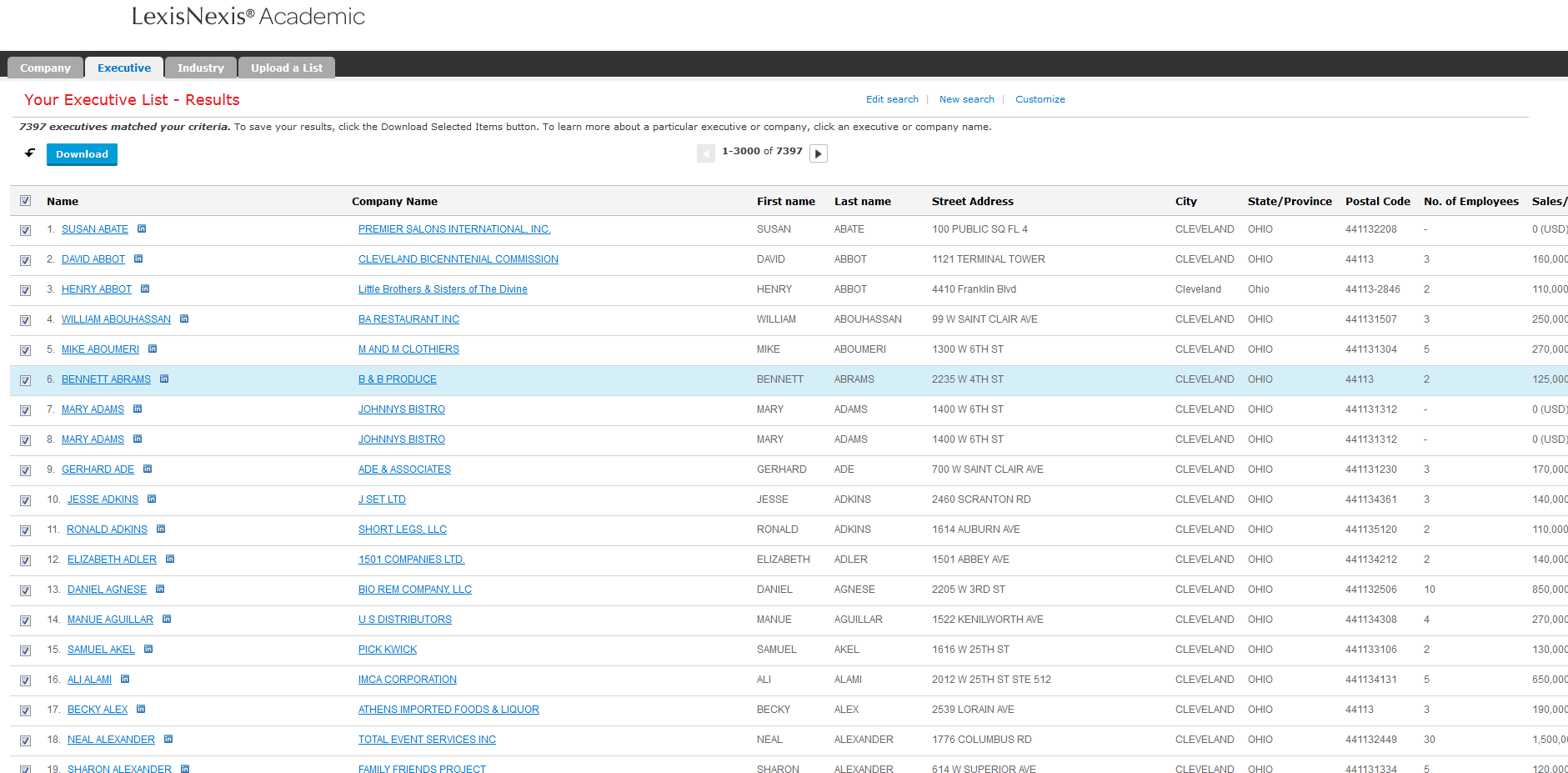 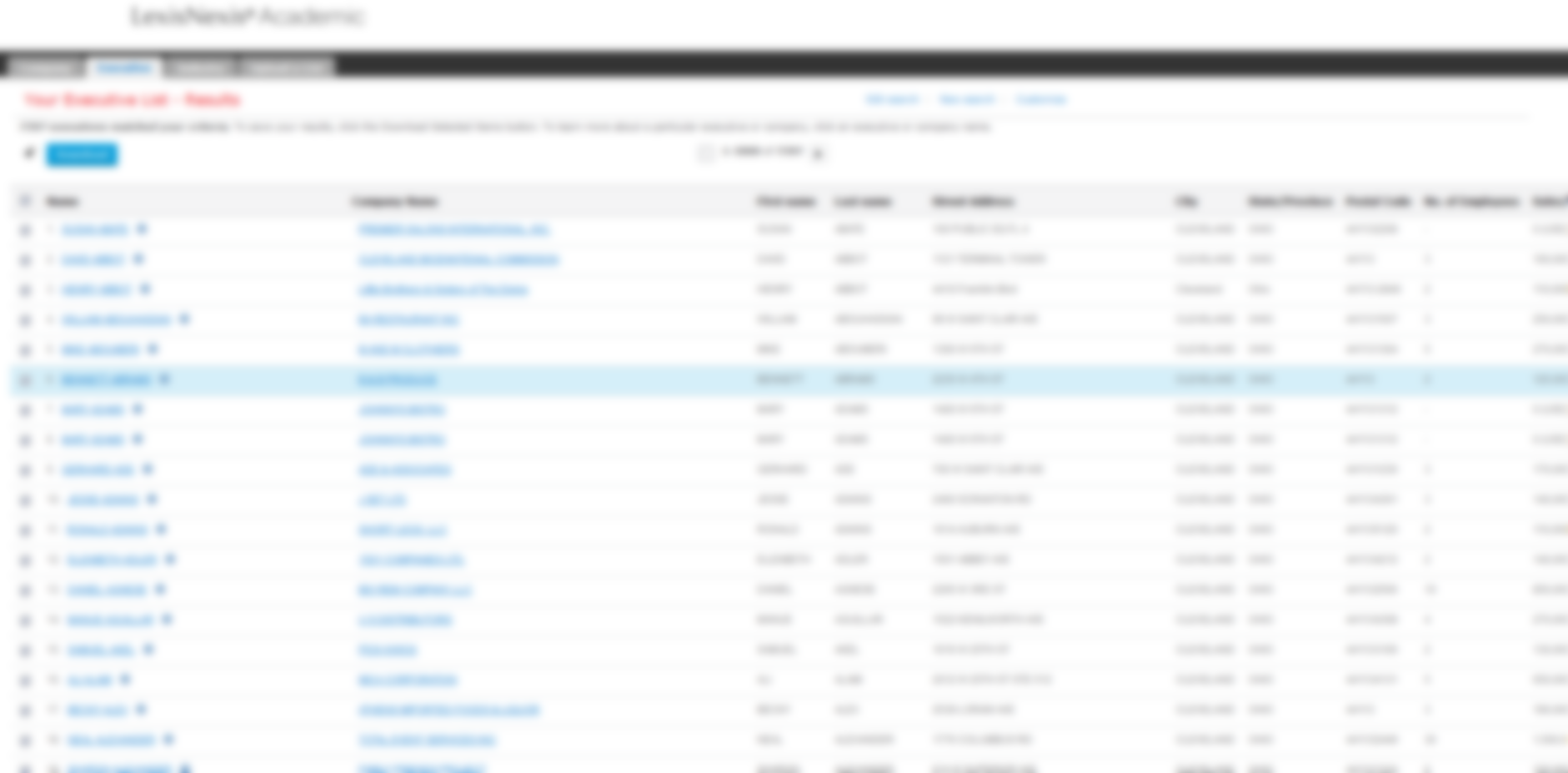 Based on DUNS number from D&B
Tends to have more firm level data than establishment details
Emails are apart of base license 
NO MBE & WBE
6
Quarterly Census of Employment and Wages (QCEW)
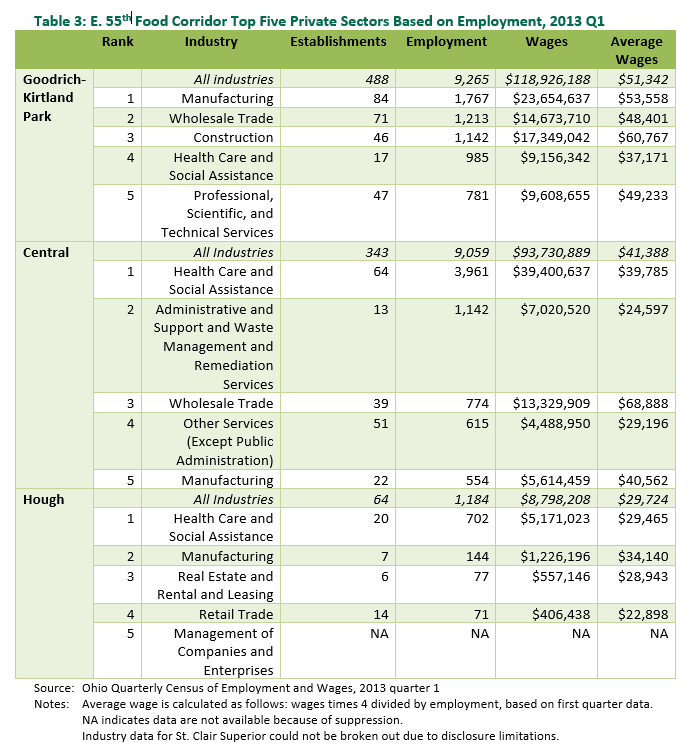 Based on administrative records of Unemployment Insurance tax data 
Establishment level data contains: 
Trade & Legal Name
Address
NAICS 
Ownership (private, government)
Ohio allows for data to be used for statistical purposes 
Must sign a contract with them
Data subject to confidentiality review
Check with your state LMI office
http://engagedscholarship.csuohio.edu/cgi/viewcontent.cgi?article=2348&context=urban_facpub1444
7
[Speaker Notes: Quarterly Census of Employment and Wages – is known as the QCEW or formerly ES202
QCEW data is based on Unemployment Insurance (UI) tax data collected by each state 
Through an agreement with the state tax offices, UI tax data can be used for statistical purposes – becoming the QCEW
QCEW collected data from 98% of employment and wages on a quarterly basis from all establishments in the nation. Each state is responsible for its own data collection.]
Pros & Cons of these databases
Cons
Pros
8